Унос текста
Текст уносимо користећи тастатуру. Без обзира на то који се програм за рад са текстом користи, текст се уноси на исти начин. 
Распоред слова, бројева и знакова на тастатури разликује се од модела до модела.
Тастери неких тастатура немају:
ћириличка слова ђ, ж, љ, њ, ћ, ч, џ, ш;
латиничка слова č, ć, đ, š, ž.
Међутим, то не значи да их није могуће откуцати.
Одабиром српског језика (ћириличког или латиничког писма), тастери добијају нове улоге.
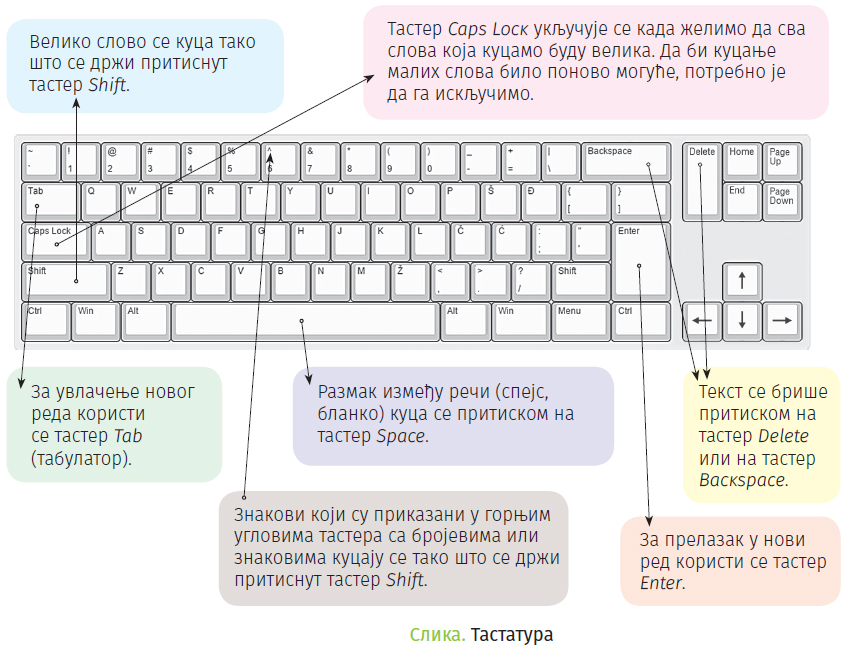 Текст треба да уносиш не обраћајући пажњу на прелазак у нови ред. 
Рачунар аутоматски наставља исписивање текста у наредном реду.
Тастер Enter треба притиснути само када желимо да започнемо нови пасус или када нам је нови ред потребан због управног говора или уметања слике.
Дигитална писменост
Дигитално писмена особа, поред тога што примењује граматичка правила, има и друга знања која важе у дигиталном свету.
после знакова интерпункције (запете, тачке, узвичника, упитника, тачке запете...) увек куца један размак (спејс, бланко);
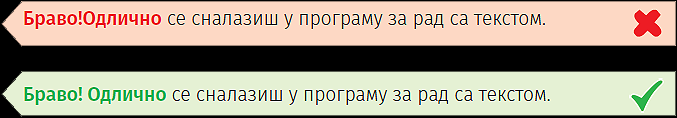 Рачунар сматра да је црвено обојени текст ЈЕДНА реч. 
Куцањем размака након знака ! указујеш рачунару да су у питању две речи.
испред и иза заграде куца размак – први знак (слово, број или било који други знак) у загради приљубљен је уз отворену заграду, а последњи знак уз затворену заграду;испред и иза наводника куца размак – први знак оставља приљубљен уз отворене наводнике, а последњи знак уз затворене наводнике;
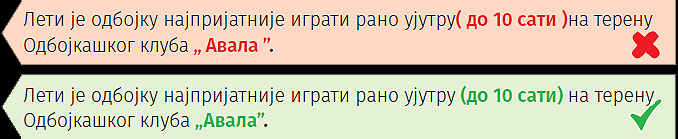 косу црту пише без размака пре и после ње ако жели да раздвоји две речи;косу црту пише са размаком пре и после ње ако жели да раздвоји две фразе које се састоје од више речи;
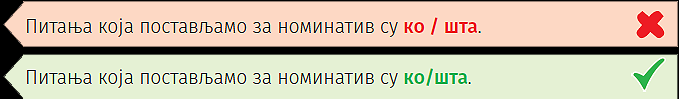 цртицу пише без размака пре и после ње када жели да напише полусложенице које садрже две речи или слово и реч (x - зраци, угљен-диоксид);цртицу пише са размаком пре и после ње када жели да напише полусложенице које садрже више речи (двадесет два - двадесет три).
Означи текст који је откуцан у складу са правилима дигиталног правописа.
У српском језику постоји 11 врста речи. Пет променљивих и шест непроменљивих.
У српском језику постоји десет врста речи.Пет променљивих и шест непроменљивих.
Најважније акције едитовања су:
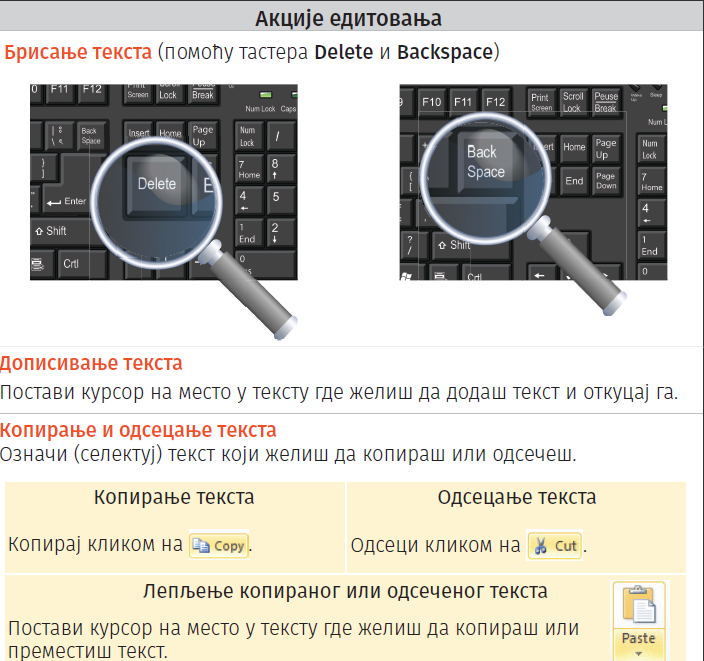 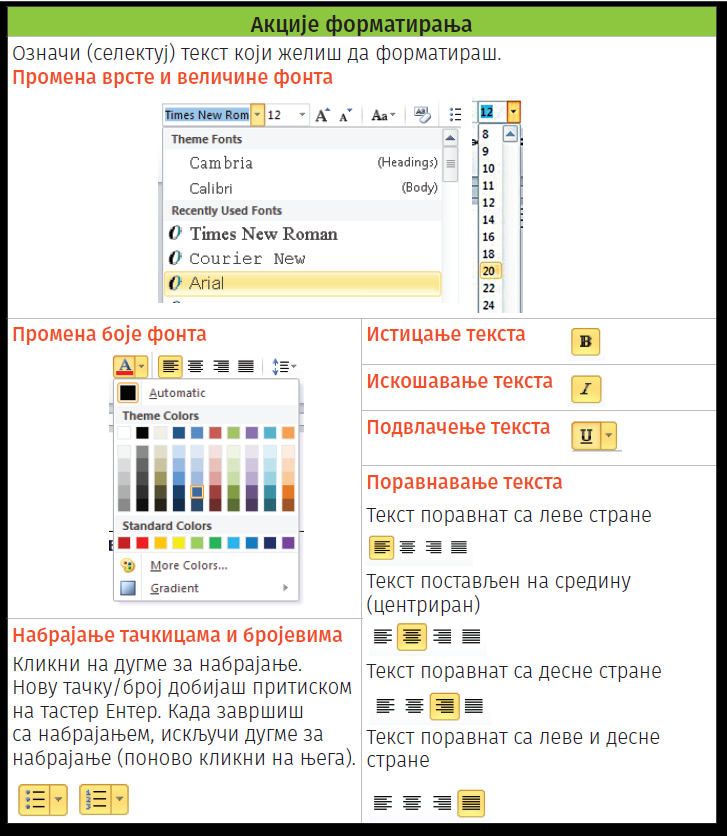 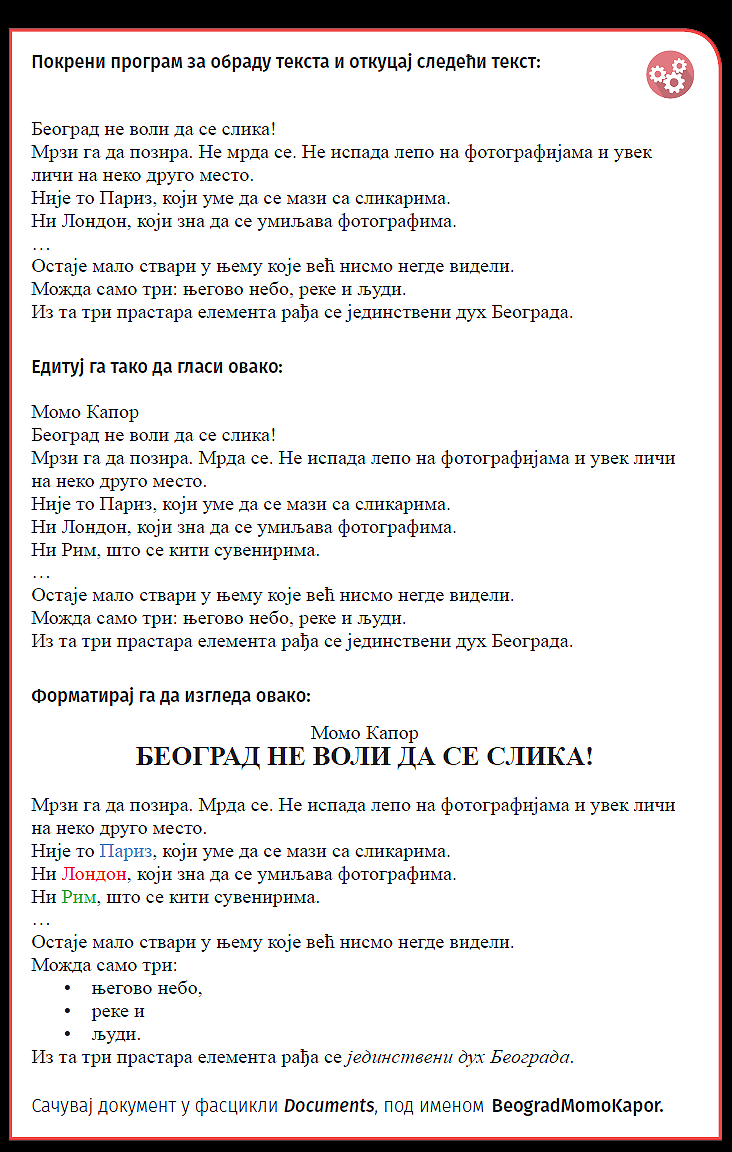 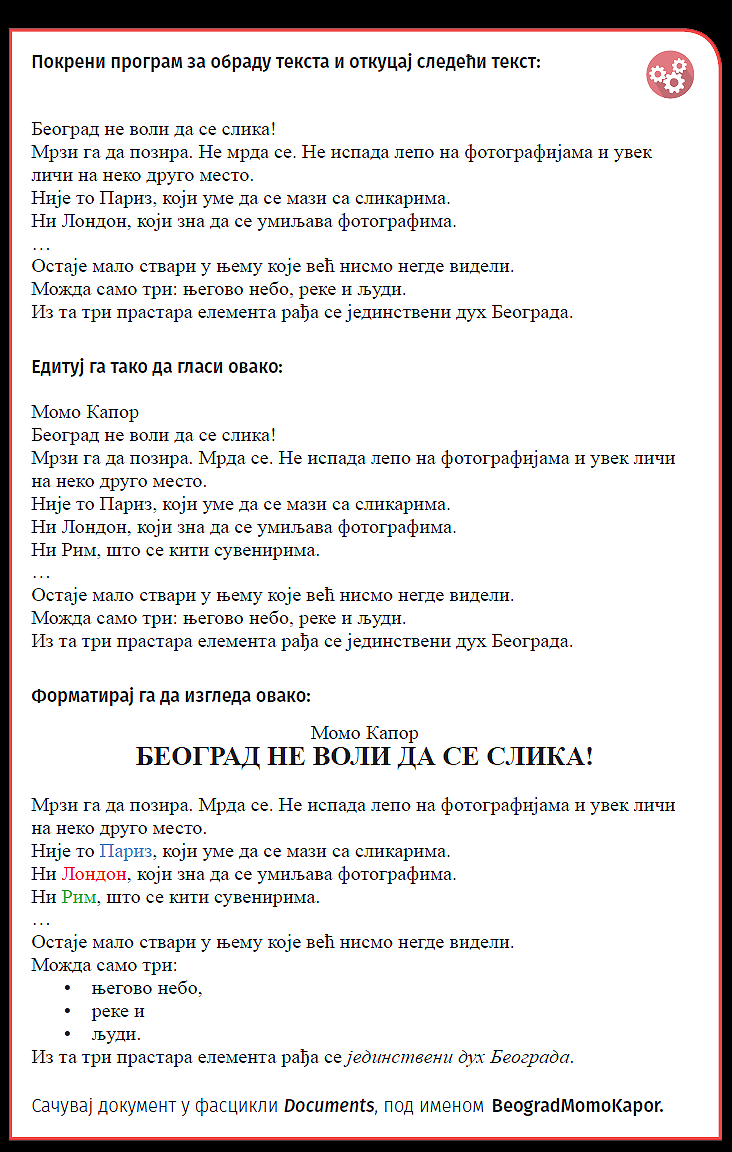 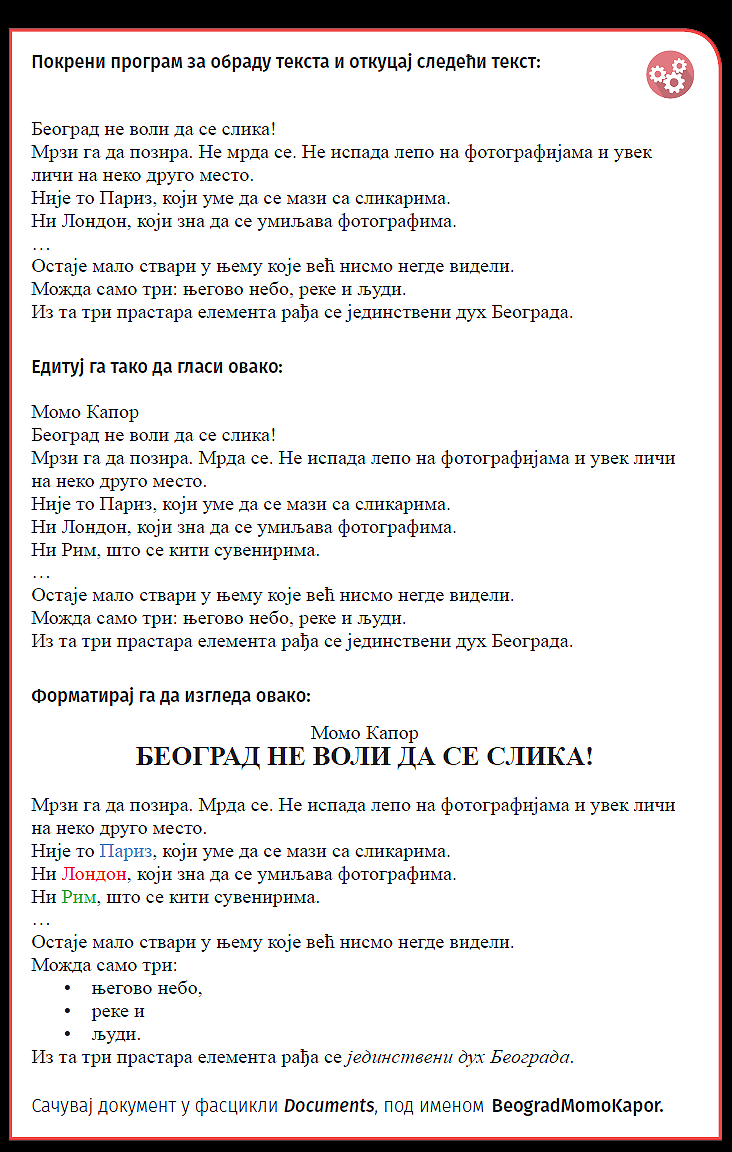